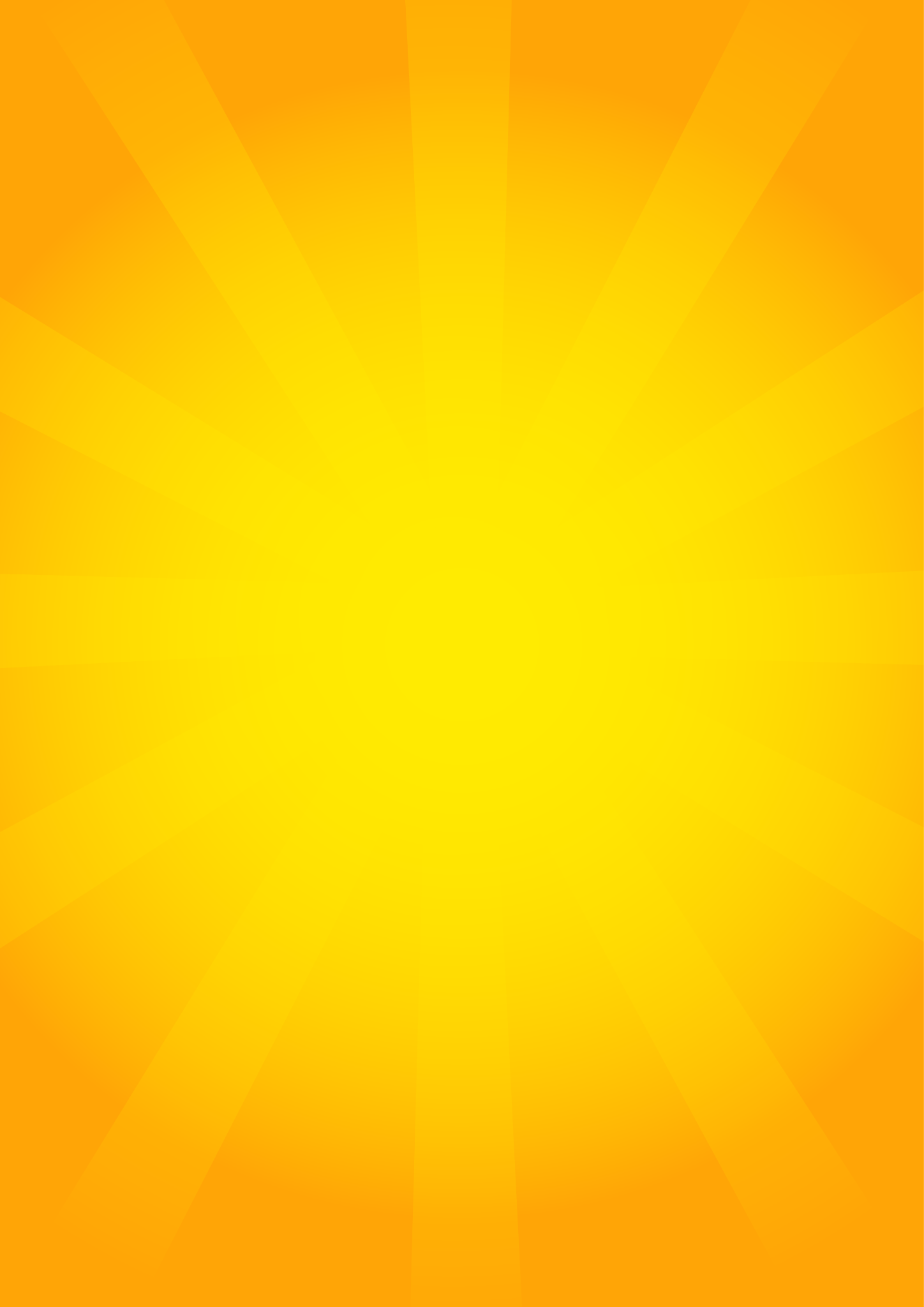 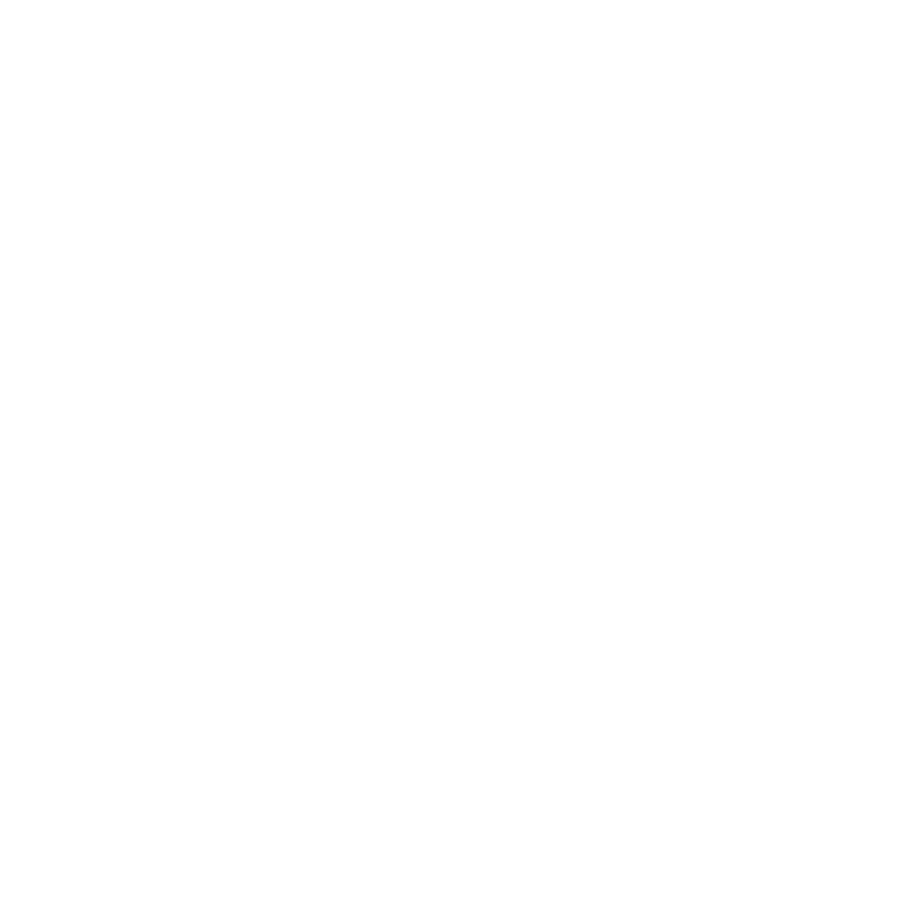 20-25 JULY
MEGA
SALE
80
80
UP TO
% OFF
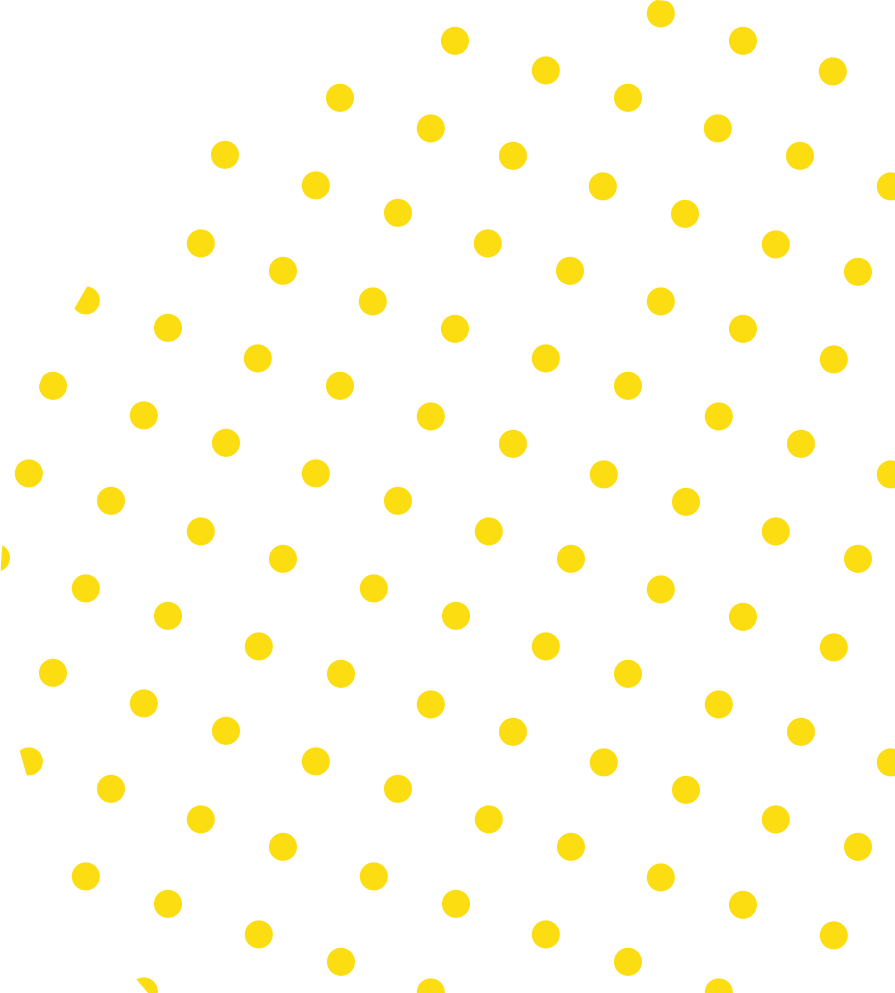 WWW.SHOP.COM
Lorem ipsum dolor sit amet, consectetur adipiscing elit, sed do eiusmod tempor incididunt ut labore et dolore magna aliqua. Quis ipsum suspendisse ultrices.